Zegary Atomowe
u progu technologicznej rewolucji kwantowej
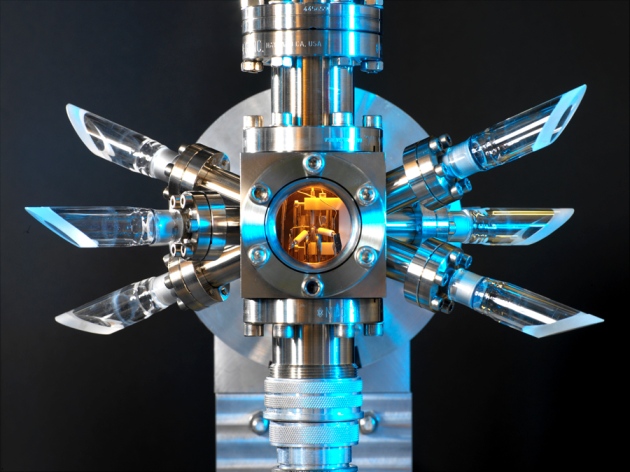 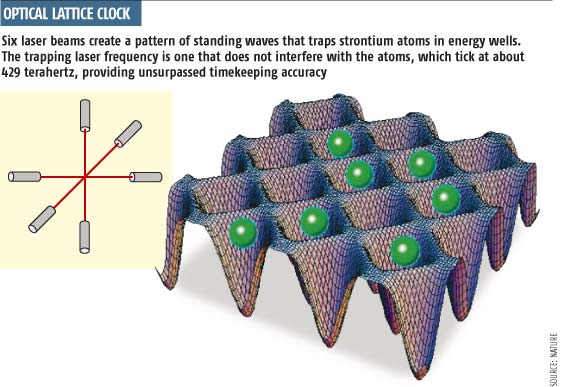 Rafał Demkowicz-Dobrzański,, Wydział Fizyki UW
[Speaker Notes: Po co dokładnie mierzyc czas - Nagroda za zegar (Harrison.. Itp….anegdotki ) 
Rozwoj cywilizacji zwiększanie dkoladnosci pomiaru czasu: Nawigacja, Komunikacja, GPS (dokladnosc zegara bezpośrednio przekłada się na dokladnosc lokalizacji - ), 
Elementy składowe zegara….  (zegar wahadlowy), stabilnosc zegara
Kalibracja wzorzec sekundy, uniwersalności  itp…,  do kiedy def sekundy oparta o ruch ziemi?
Zegar atomowy na przykładzie zegara Cs
Technologie kwantowe kontroli nad pojedynczymi atomi: chłodzenie atomow (MOT, laserowe),  pułapki jonowe, sieci optyczne
Quantum logic, idea zastosowania technik opracowanych w kontekście obliczen kwantowych, stany splatane atomow….
Zastosowania: geodezja relatywistyczna,  efekty redshiftu, wykrywanie zloz itp…]
Rok 1707 – katastrofa pod Scilly
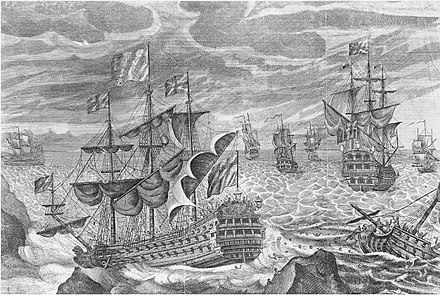 Rok 1707 – katastrofa pod Scilly
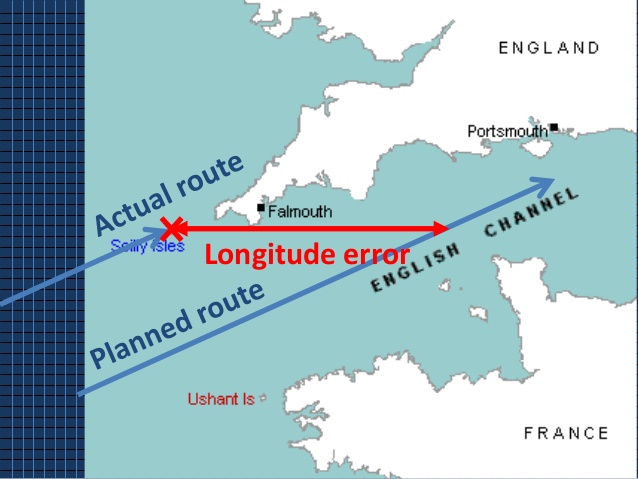 Szerokść Geograficzna - łatwo
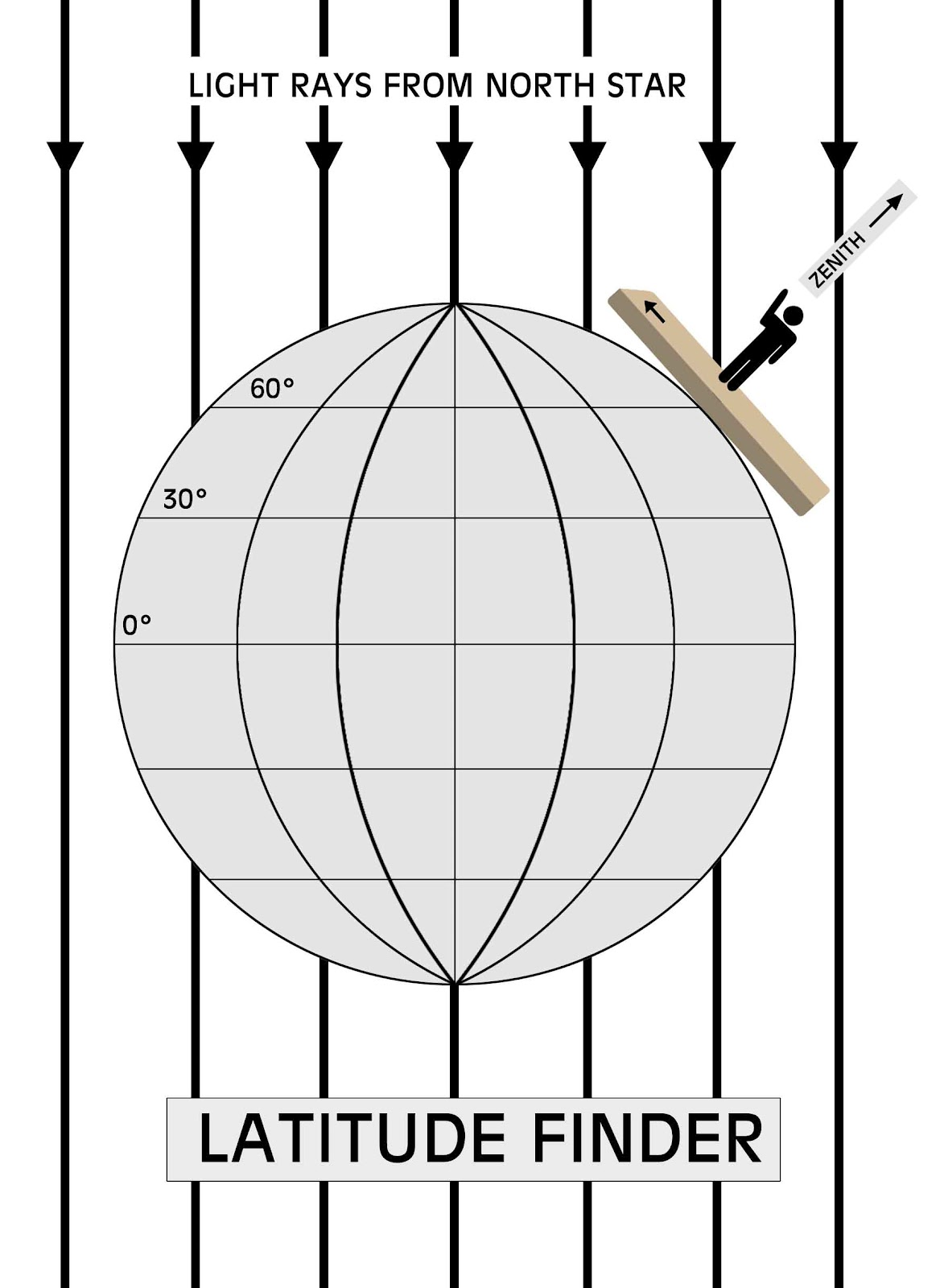 1714 – „Longitude act”
„Wheras it is well known by all that are acquainted with the Art of Navigation, That nothing is to much wanted and desired at Sea, as the Discovery of the Longitude, for the Safety and Quickness of Voyagers, the Preservation of Ships and the Lives of Men
[…]
And for a cue and sufficient encouragmenet to any such Person or Persons as shall Discover a proper Method for finding the said Longitude […] a Sum of Ten thousand Pounds if it Determines the said Longitude to One Degree of a great Circle, or Sixty Geographical Miles; Fifteen thousand Pounds, it it Determines the said longitude to Two Thirds of that Distance and to Twenty thousand Pounds it it Determines the same to one half of the same Distance
[…]
Sail over the Ocean, from Great Birtain to any such port in the West-Indies […] without lossing their Longitude beyond the limits before mentioned”
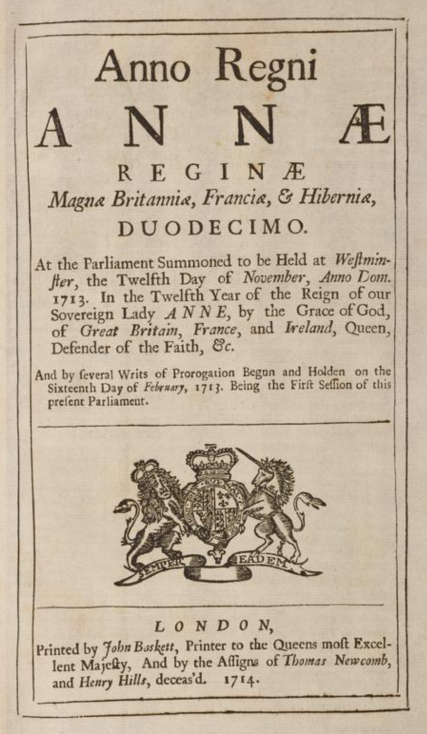 [Speaker Notes: w rezultacie katastrofy 1707 roku „Scilly disaster” – 4 statki stracone, 2000 marynarzy zginęło w wyniku błędu w określeniu długości geograficznej
4 minuty pomyłki, 1 stopien pomyłki, 
20 tys funtow – dzisiaj 3 miliony funtow]
John Harisson1693-1776
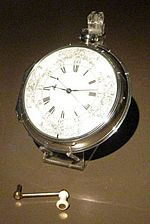 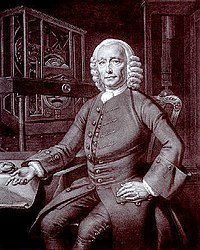 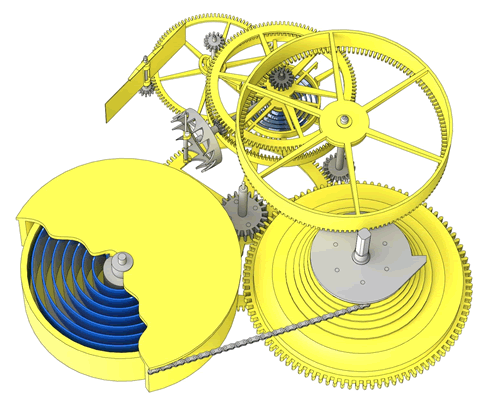 Czwarta wersja chronometru H4, przetestowana w 1761 – w czasie 81 dniowej podróży spóźnił się 5 sekund. 
Niedokładność >0.1 s/dzień
[Speaker Notes: Harisson samouk . ciesla, zegar musial być odporny na ruch, zmiany temperature, pressure or humidity. Zamiast wahadla, „Grasshoper ascapement”. Poczatkowo Koszt zegara = 1/3 ceny statku. Zegary wahdlowe się nie nadawaly. Kluczowy mechanizm zapadkowy i sprezyna]
Z czego składa się zegar?
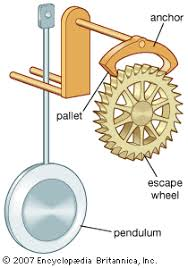 Licznik 
oscylacji
Oscylator
Z czego składa się zegar?
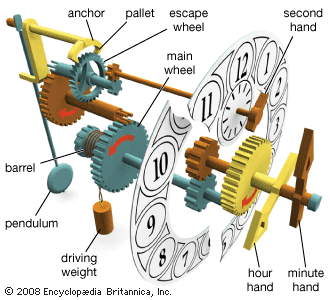 Licznik 
oscylacji
Oscylator
Najlepsze zegary mechaniczne: niedokładność 0.01 s/dzień
[Speaker Notes: co nam lepsze zegary?]
Rozwój cywilizacji a dokładność zegarów
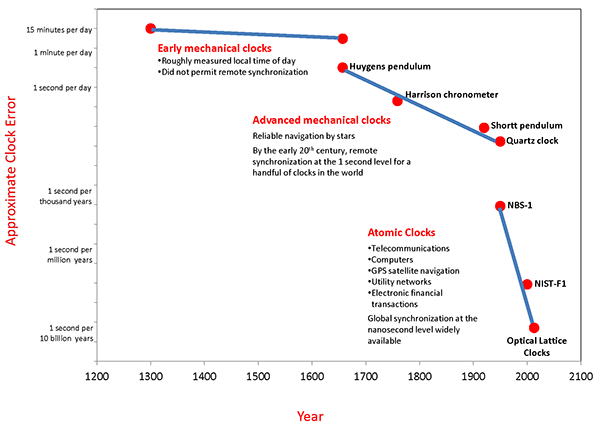 Wzorzec sekundy
Przed rokiem 1956
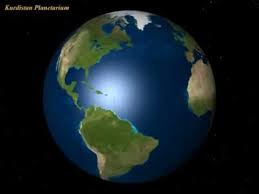 1s = 1/86400 część dnia słonecznego
Miedzy 1956 a 1967
1s = 1/31,556,925.9747 część roku zwrotnikowego
Po roku 1967
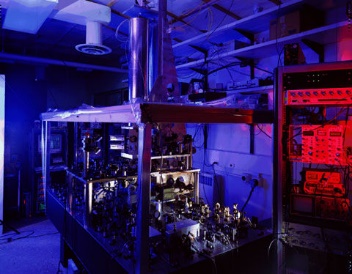 1s  = czas 9 192 631 770 oscylacji promieniowania związanego z przejściem nadsubtelnym w atomie  133Cs
Zegar Atomowy
Licznik
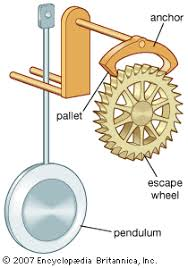 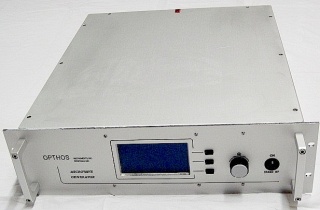 Generator mikrofal
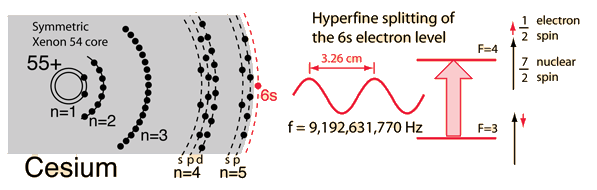 Atom Cezu
Oscylator
Zegar Cezowy – wzorzec sekundy
Jeśli wszystkie atomy będą na końcu w stanie F=4, to znaczy że 0 = 
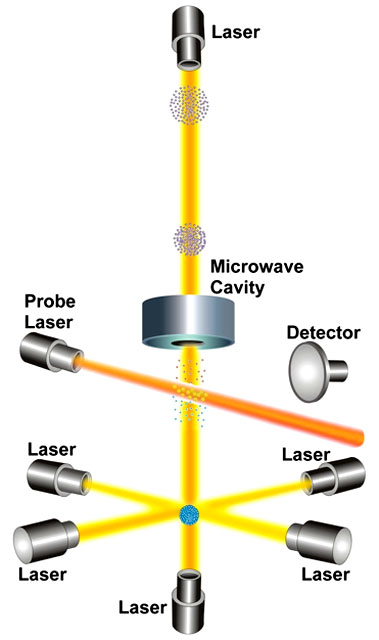 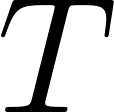 W sytuacji,  gdy 0 ≠  część atomów będzie w stanie F=4, część F=3 analogicznie jak w interferometrze
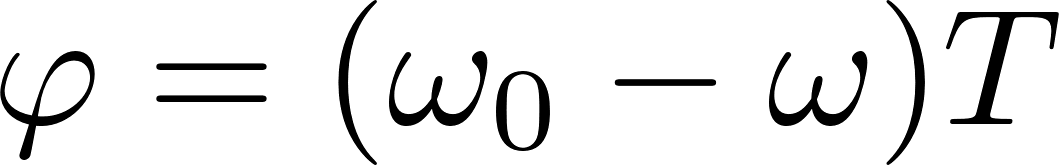 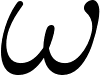 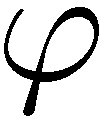 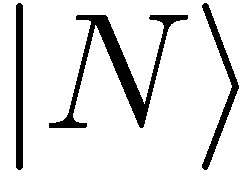 Interferometria Ramseya
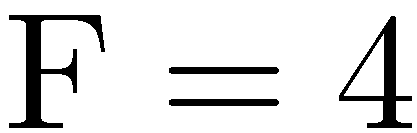 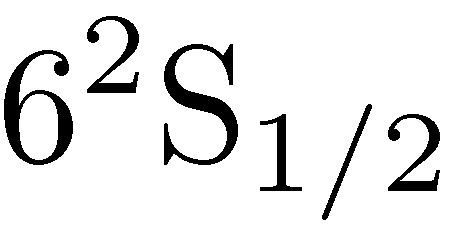 Przejście zegarowe
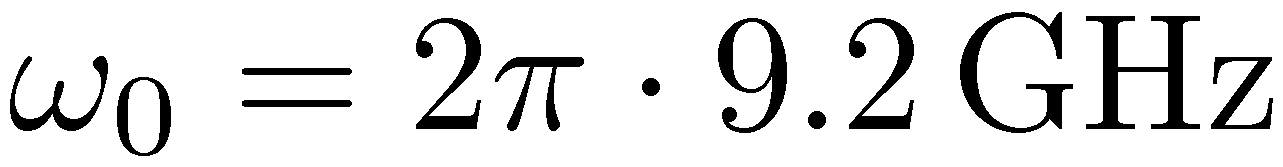 niedokładność 1s/ 30 mln lat
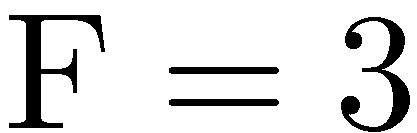 Atomowe zegary optyczne
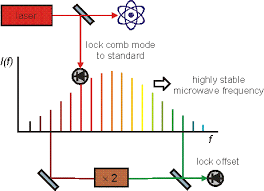 Przejście optyczne na częstości 1015Hz zamiast 109Hz dla zegara cezowego
Technologie kwantowe
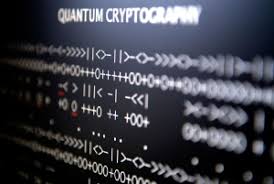 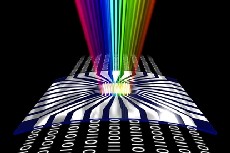 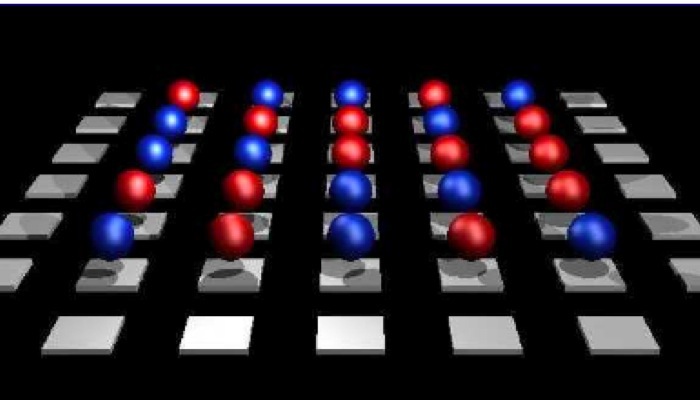 Kryptografia kwantowa
Komputery kwantowe
Symulatory kwantowe
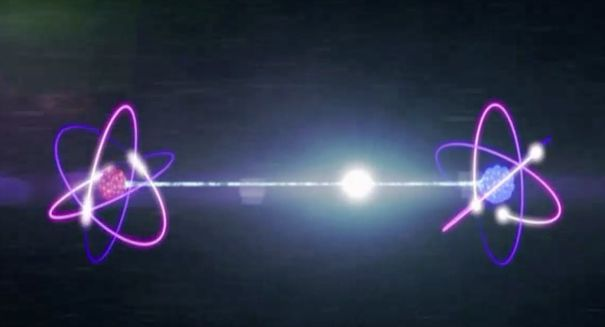 Teleportacja kwantowa
Coraz większa kontrola nad pojedynczymi atomami
[Speaker Notes: Kontrola nad pojedynczymi atomami…., chłodzenie, pulapkowanie unikanie kolizji, przejścia optyczne -> grzebien czestosci…]
Pułapkowanie i chłodzenie pojedynczych jonów
Stan podstawowy i wzbudzony jonu
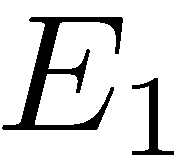 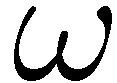 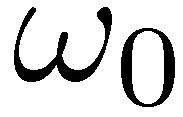 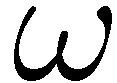 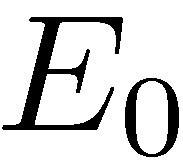 Częstotliwość światła laserowego mniejsza niż rezonansowa
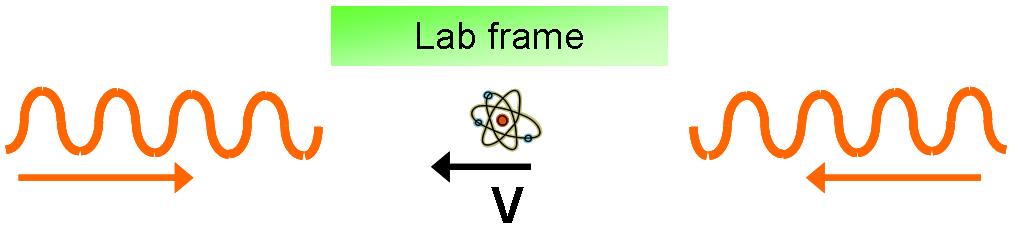 Dzięki efektowi Dopplera będzie częsciej pochłaniał fotony z przodu – będzie hamował (T ~ mK)
[Speaker Notes: Można schłodzić do 100 mK pozniej lepszymi metodami do  kilku mK]
Komputery kwantowe na  pojedynczych jonach
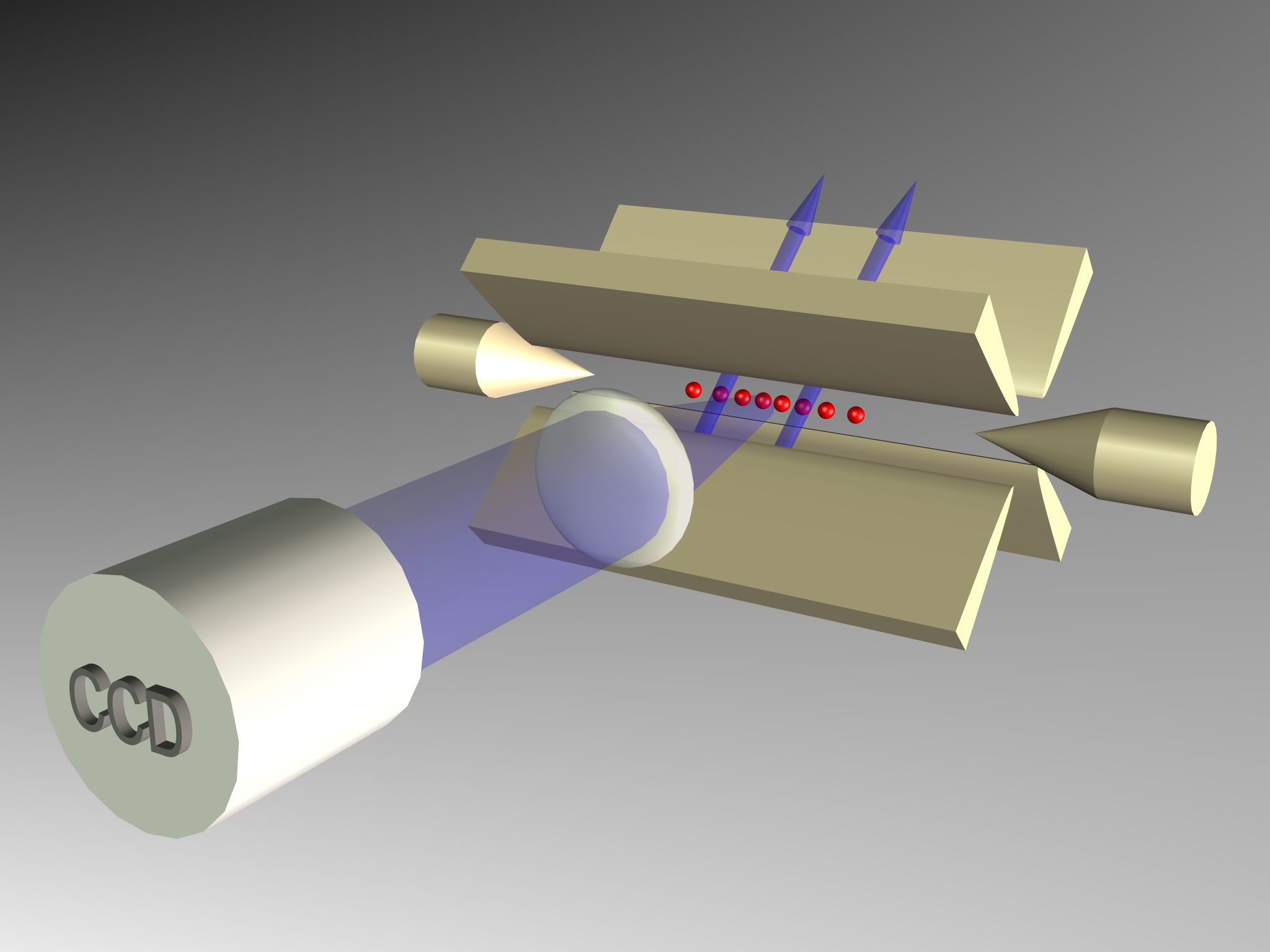 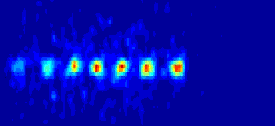 drgania jonów skorelowane dzięki odpychaniu elektrostatycznemu
dzięki temu można splątać ich stany wewnętrzne! :
Bramki kwantowe w zastosowaniu do zegarów atomowych
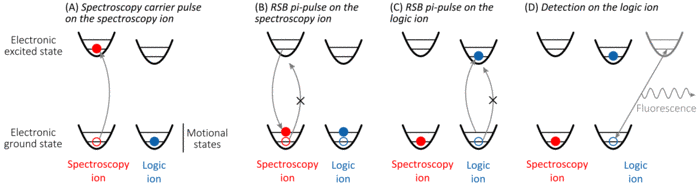 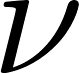 poziomy związane z  ruchem w  pułapce
Poziomy wewnętrzne jonu
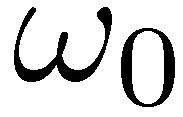 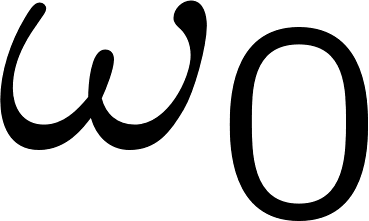 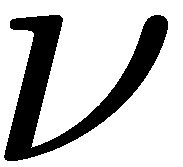 [Speaker Notes: Jony które maja dobre przejsce zegarowe nie koniecznie sa latwe do odczytu… - przeniesienie stanu na inny jon latwy do odczytu…]
Bramki kwantowe w zastosowaniu do zegarów atomowych
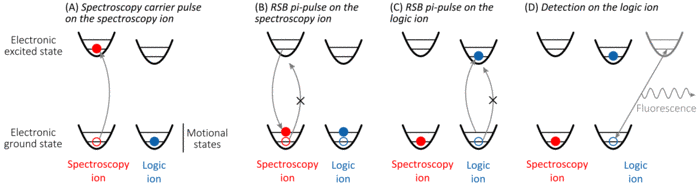 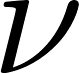 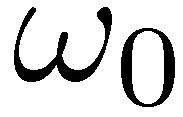 „jon logiczny”
jon zegarowy
[Speaker Notes: Np. Aluminium + Beryl]
Bramki kwantowe w zastosowaniu do zegarów atomowych
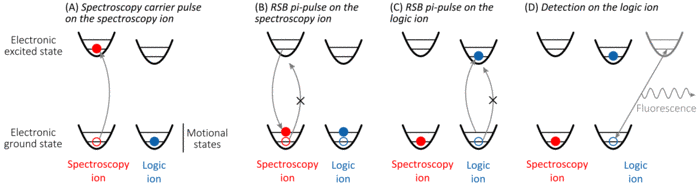 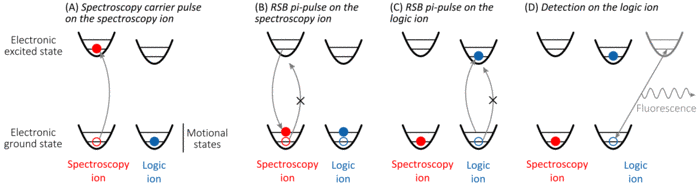 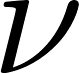 impuls na jonie zegarowym
o czestotliwości
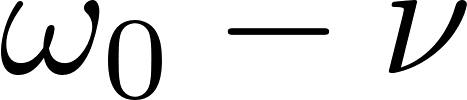 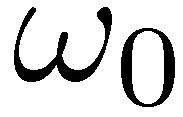 „jon logiczny”
jon zegarowy
[Speaker Notes: Np. Aluminium + Beryl]
Bramki kwantowe w zastosowaniu do zegarów atomowych
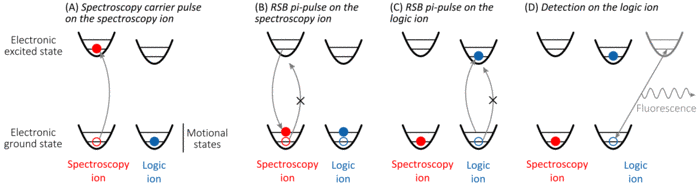 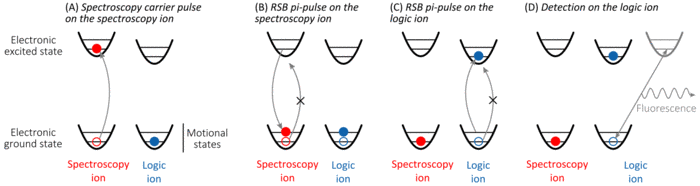 impuls na jonie logicznym
o częstotliwości
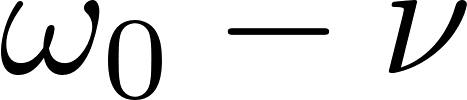 [Speaker Notes: Np. Aluminium + Beryl]
Bramki kwantowe w zastosowaniu do zegarów atomowych
Przenieśliśmy stan jonu zegarowego na stan jonu logicznego, który jest łatwiej zmierzyć!
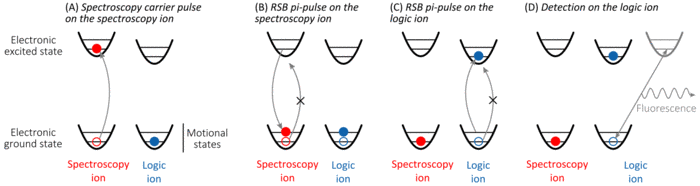 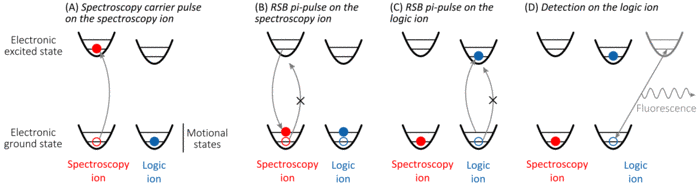 Detekcja stanu jonu 
logicznego
Niepewność najlepszych zegarów na pojedynczych jonach:  1s/3 mld lat
[Speaker Notes: Np. Aluminium + Beryl,  dokladnosc jakby zmierzy odleglosc ziemia slonce z dokladnoscia 1/100 średnicy wlosa]
Sieci optyczne
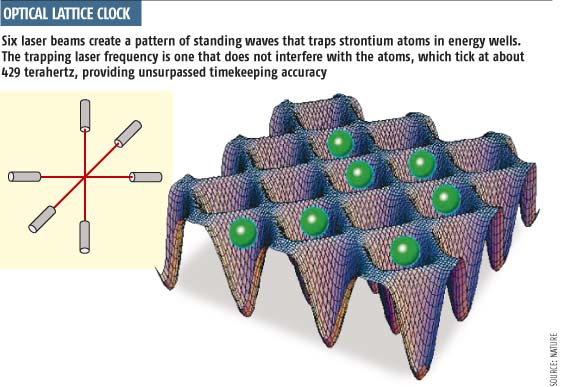 Atomy izolowane podobnie jak w pułapkach jonowych ale większa statystka w pomiarach
Niepewność najlepszych zegarów na sieciach optycznych:  1s/30 mld lat
Zastosowanie: geodezja relatywistyczna
Dokładność zegara 10-18 wystarcza do rozpoznawania zmian pola grawitacyjnego na odległościach rzędu 1 cm
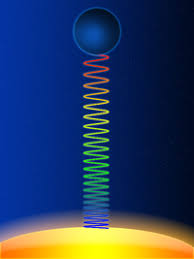 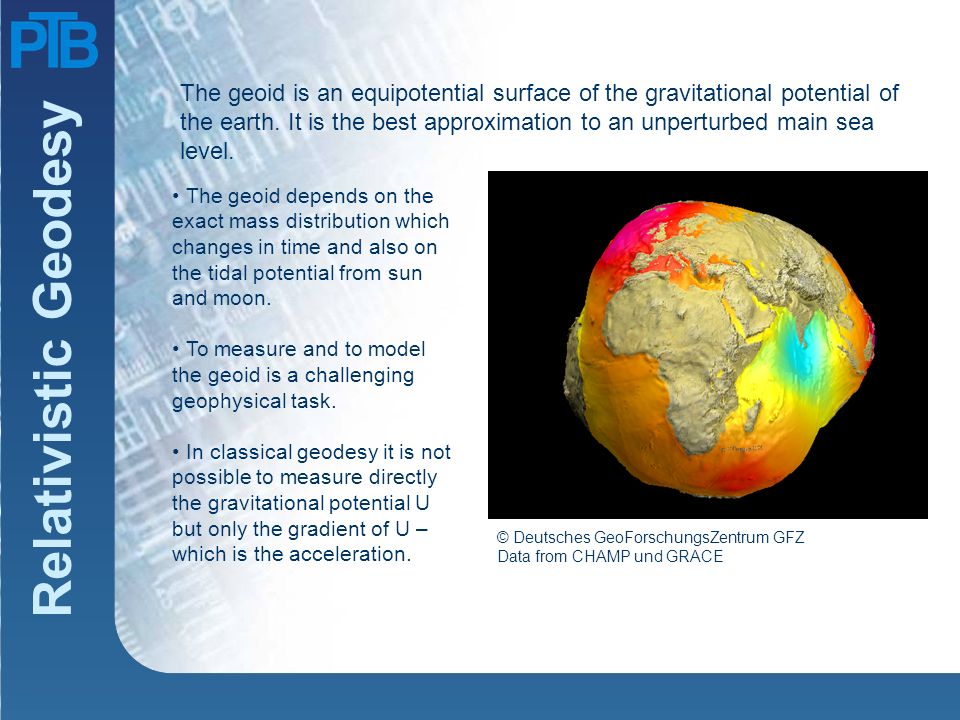 Upływ czasu zależny od siły pola grawitacynjego
Kwantowa metrologia
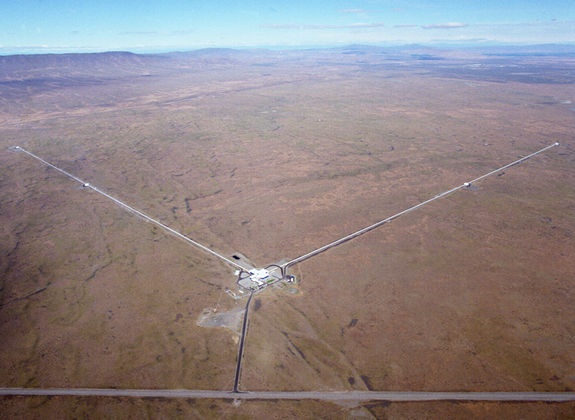 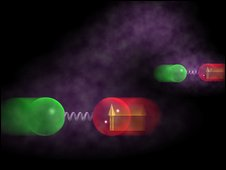 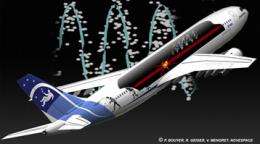 Użycie splątanych stanów atomów do zwiększenia stabilności zegarów
Użycie stanów ściśniętych świtała do zwiększenia czułości detektorów fal grawitacjynych
Akcelerometry oparte o interferencję atomową
……